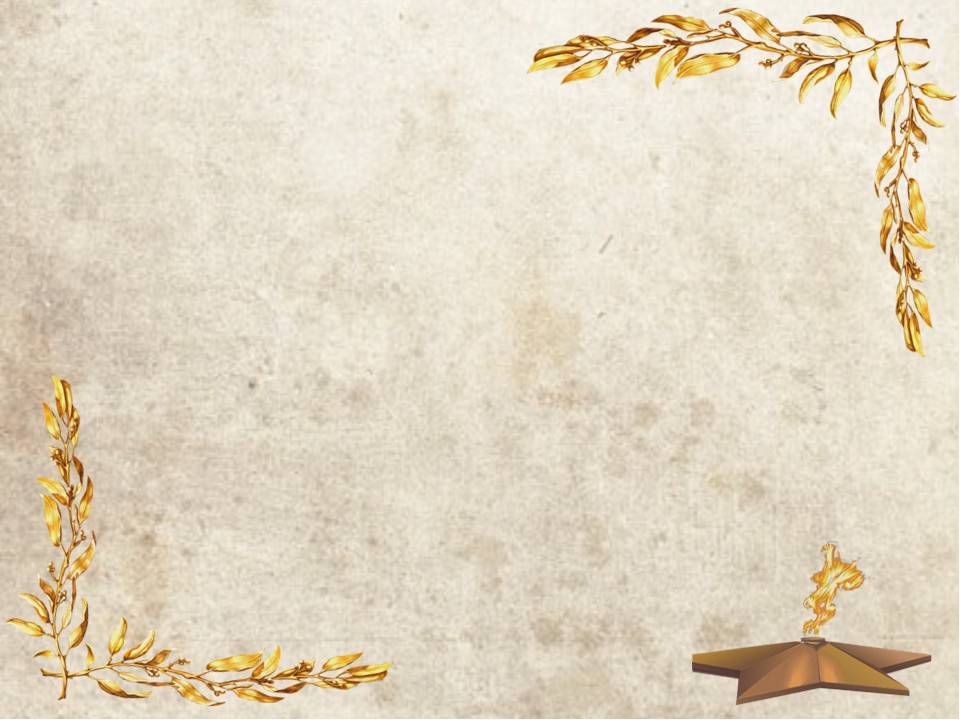 МАУ ДО «Дом детского и юношеского 
туризма и экскурсий»

ПРИГЛАШАЕТ 

вас 
на виртуальную экскурсию
по Березникам 

«Память в каждом берёзовом листочке», 
посвящённую 75-летию Победы 
в Великой Отечественной войне
Всеволодо-
1941 - 1945
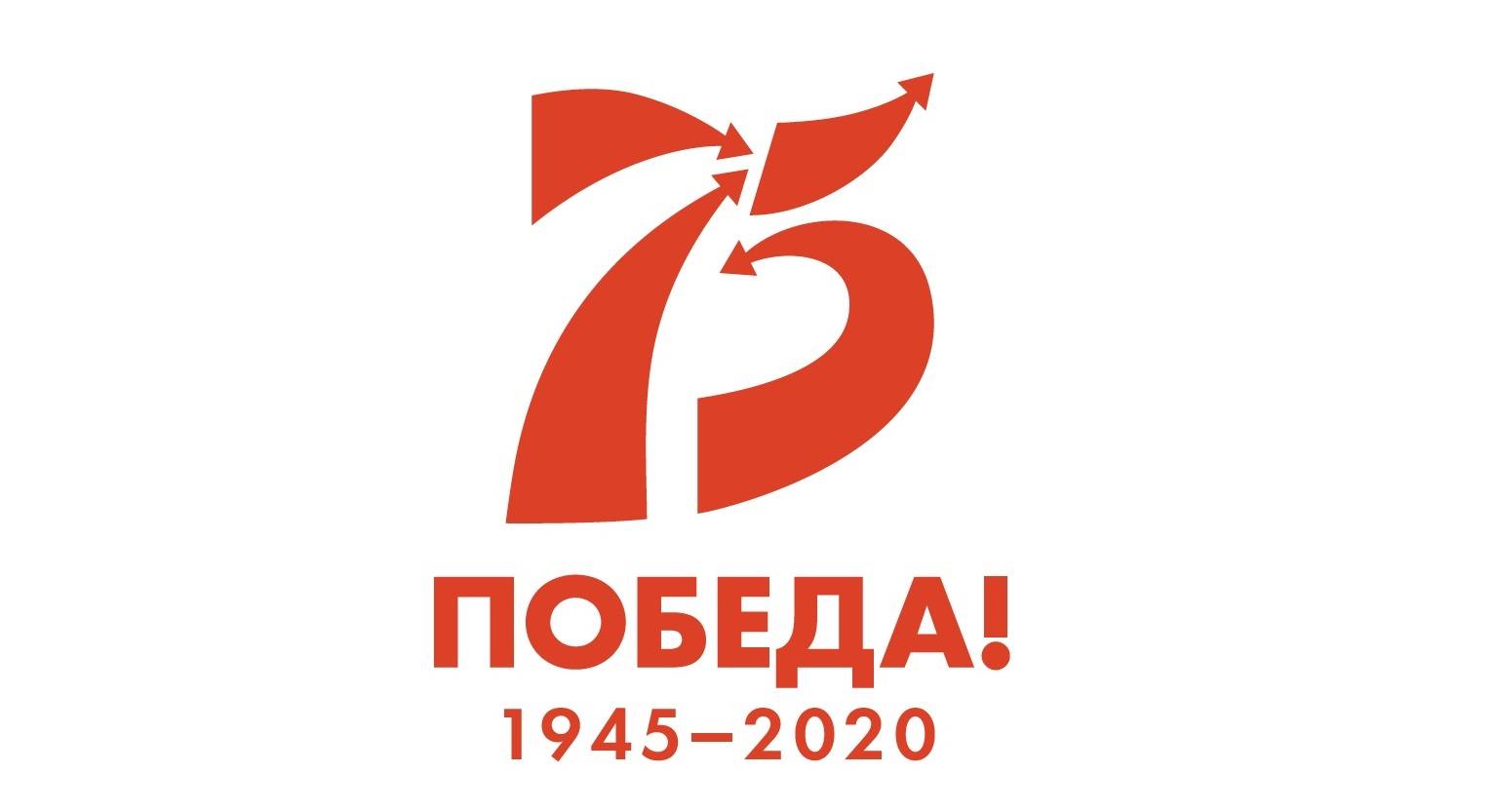 2020-й — Год памяти и славы Цель его проведения — сохранение исторической памяти и празднование 75-летия Победы в Великой Отечественной войне.***Экскурсия         необычная…
Вы можете:
Смотреть слайды
Читать текст
Знакомиться с фотографиями
Выполнять задания (ответы на задания в конце экскурсии)
В результате:
вы  повторите то, что знаете
вы узнаете что-то новое…
вы сможете успешно участвовать в тематических конкурсах в 2020 году
читать
Более 75 лет назад наша страна вступила в неравный и 
смертельный бой с фашистскими захватчиками…
Многие страницы тех героических и одновременно трагических лет военного времени известны благодаря живущим благодарным потомкам.

Очень важно помнить о тех, кто подарил нам мирную жизнь. 

Наш город Березники тоже внёс огромный вклад в Великую Победу... В военные годы молодой уральский город стал городом-заводом и городом-госпиталем.
Объект 1. Площадь фронтовиков
читать
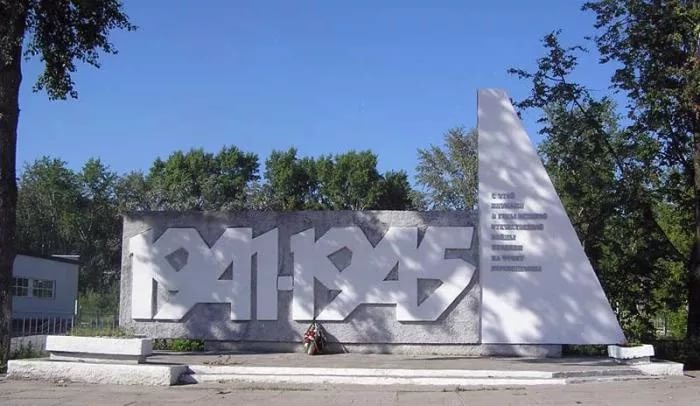 Монумент на площади Фронтовиков в память о березниковцах, уходивших на фронт с этой площади в годы войны 1941-1945 г.


12 тысяч березниковцев ушло на фронт, вернулось – около 4 тысяч…
17 человек удостоено звания Героя Советского Союза.
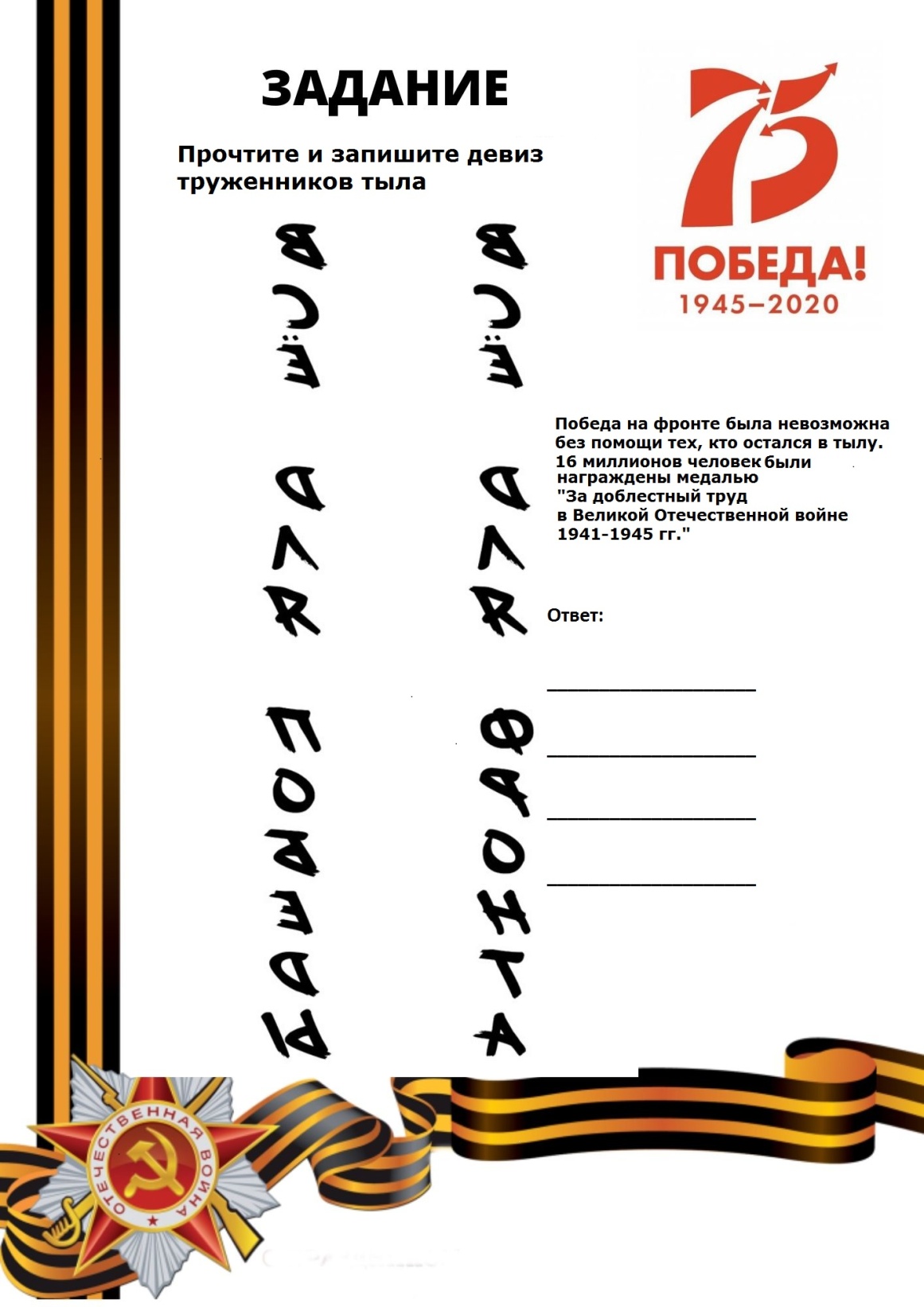 Задание 1
Объект 2.  школа №1 им.Пушкина
читать
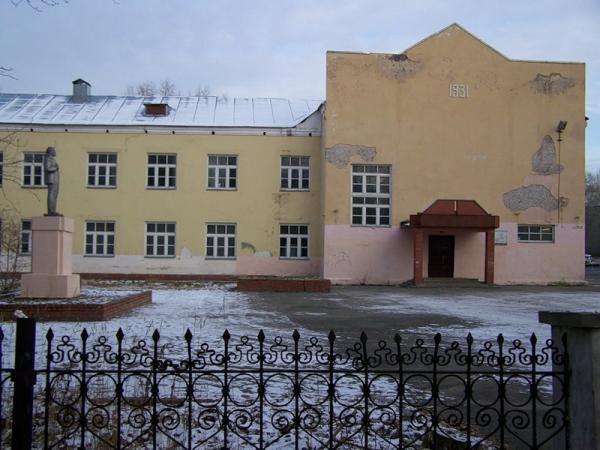 Во время войны эта школа осталась единственном помещением, использующимся по назначению: работало 58 классов, обучалось 2654 школьника.
В апреле 1943 года при школе открылась неполная средняя школа для переростков, обучающихся без отрыва от производства. 
1942-1945 г.г. – учащиеся школы № 1 работали в колхозе.
Учителя и учащиеся шефствовали над госпиталями, занимались сбором средств в фонд обороны и города Сталинграда, за что удостоены благодарностью от Сталина И.В.
Объект 3. Эвакогоспитали
читать
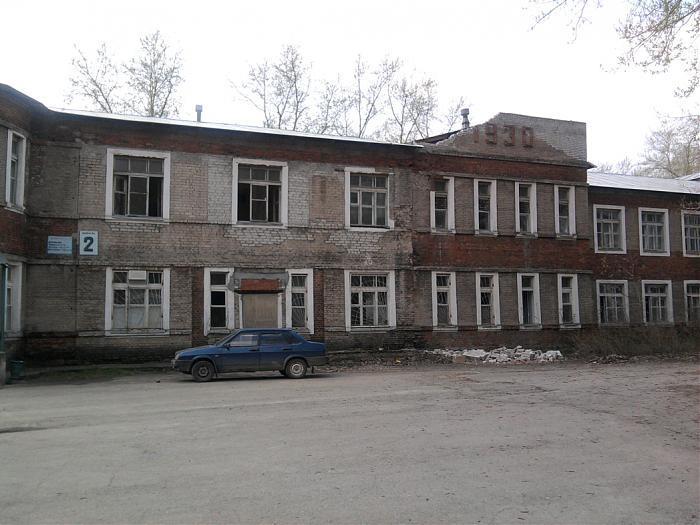 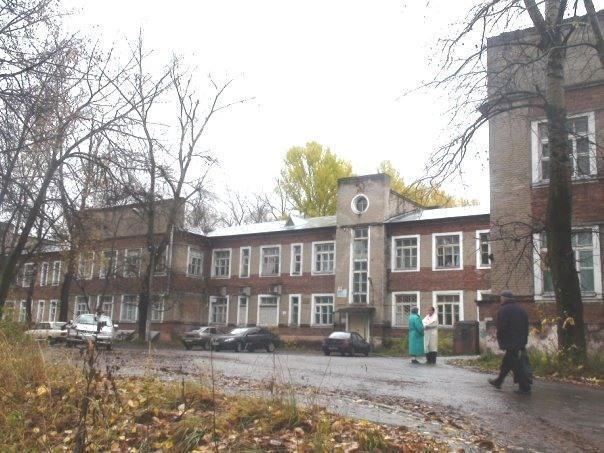 Здание хирургического корпуса, где располагался головной госпиталь 
№ 3143 (в данное время - корпус № 2 городской больницы)

В годы войны мед.учреждения работали с огромным напряжением сил. Десятки тысяч эвакуированных в 1942 году принесли вспышку сыпного тифа, дизентерии и туберкулёза. Росло число больных дистрофией (истощение). За самоотверженный труд в годы войны более 200 медиков награждены орденами и медалями
Объект 4. Эвакогоспитали
читать
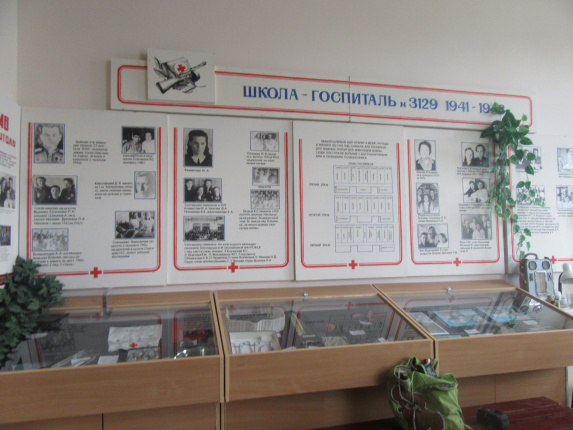 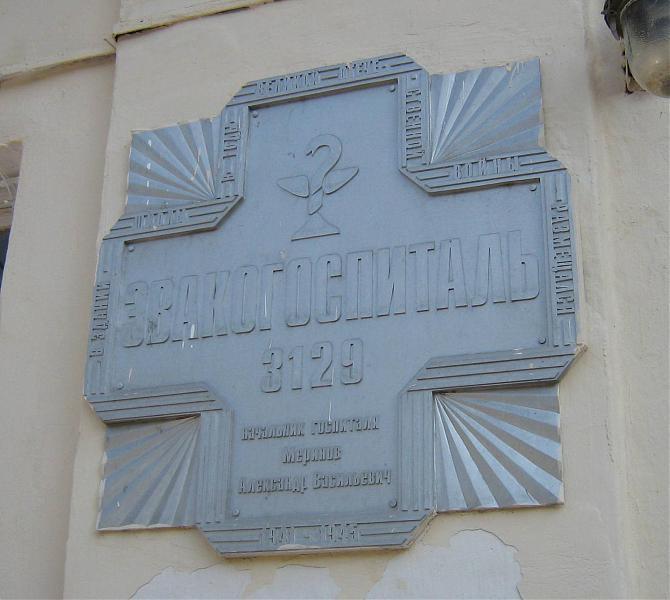 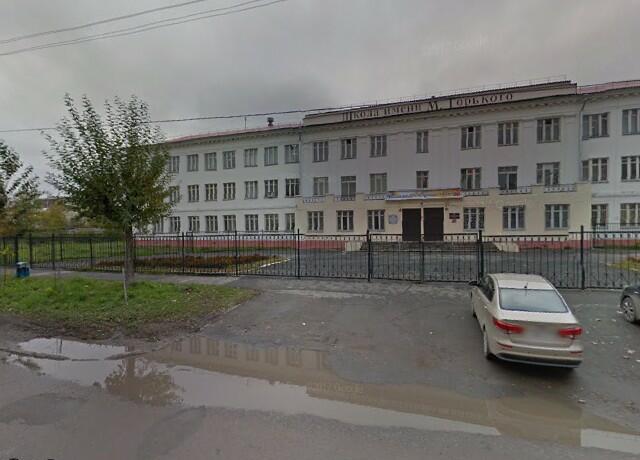 Здание школы № 2. Мемориальная доска (у входа слева) в память о госпитале № 3129, расположенном в школе в годы войны (авт.В.П.Шека)

За годы войны в стенах госпиталя было проведено 5 000 операций, поступило до 7 000 бойцов, 75% были поставлены в строй, 0,6% от всех раненых умерли от ран. Бойцы, которые оставались жить в городе, получали профессии и работали на предприятиях, выпуская военную продукцию.
Объект 5. центральная площадь города
читать
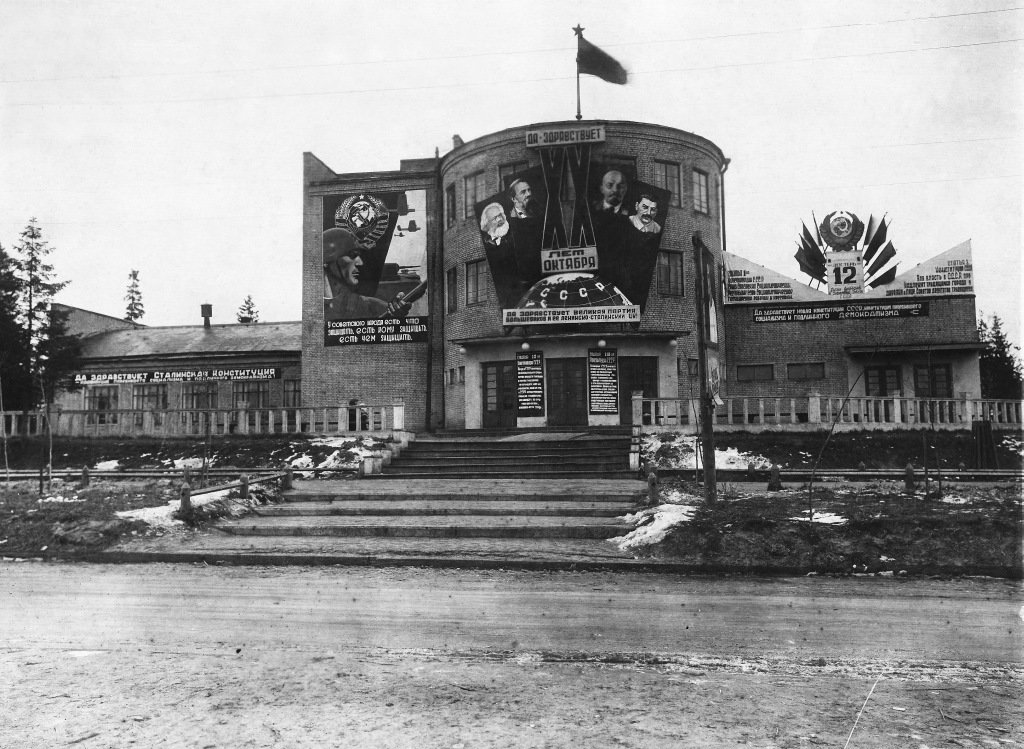 Центральная площадь города

Центральной площадью города считалось пространство перед кинотеатром «Авангард». 7 ноября и 1 мая здесь проходили демонстрации трудящихся и городские митинги. В праздничные дни площадь украшали трибуна, флаги, лозунги.
Рядом с центральной площадью (ул.Сталина – Ленина, д.42) в 1942 году была открыта Городская Доска почёта (авт. Л.А.Старков)
Объект 6. кинотеатр «Авангард»
читать
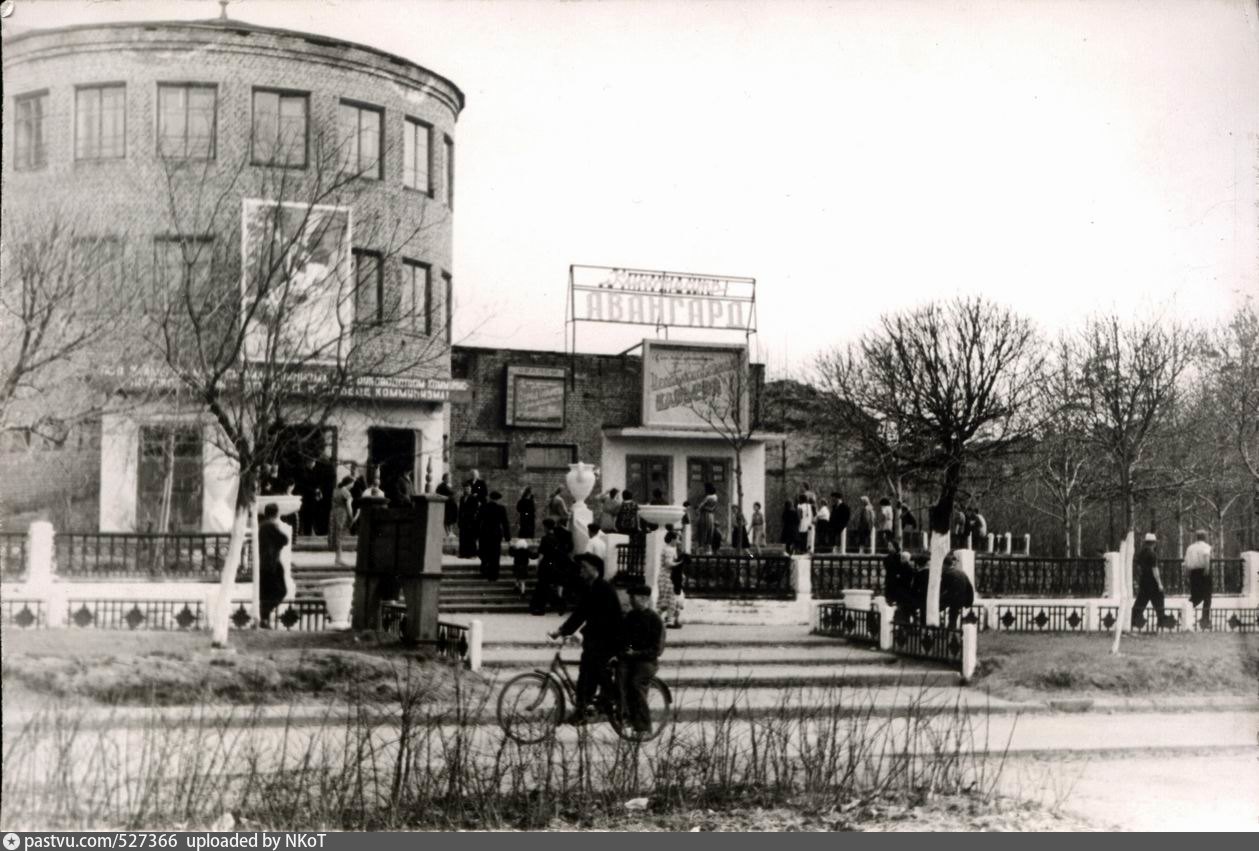 Кинотеатр «Авангард»

С 1941 по 1943 годы в кинотеатре размещалось городское резервохранилище продовольственных запасов; временно размещались эвакуированные ран-больные пересыльного эвакогоспиталя, учащиеся школы № 2.
В 1944 году на базе кинотеатра работали областные курсы кино-механиков
Объект 6. транспорт
читать
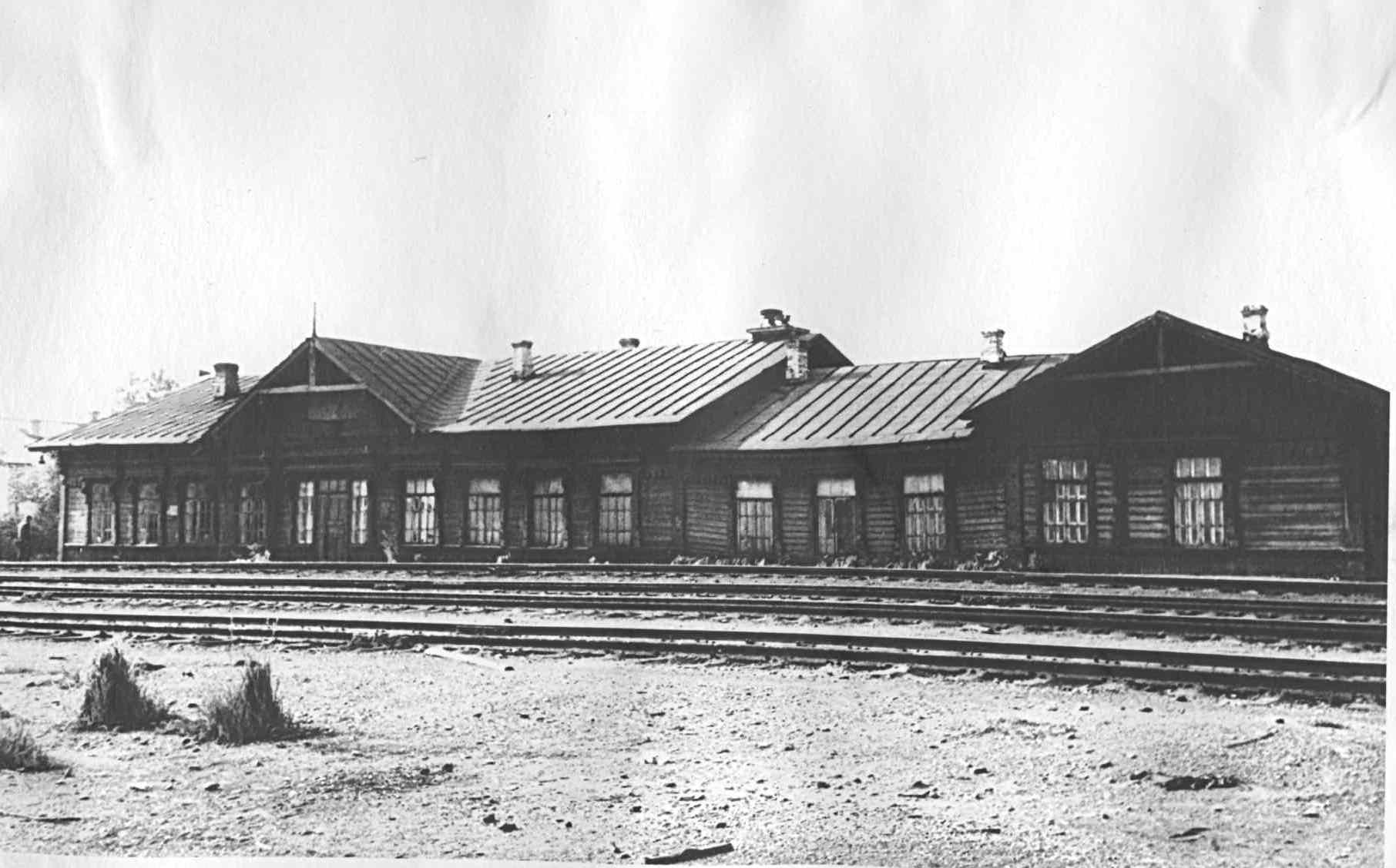 Железнодорожная станция Усольская (г.Березники)

Подразделения: локомотивное и вагонное депо, вокзал, 5 подъездных путей. В 1941 году из Московской области были эвакуированы вагонно-колёсные мастерские, был построен деревянный цех. 

В 1941-1945 годах станция принимала эшелоны с ранеными, трудармейцами, эвакуированными жителями, а также стройматериалы, уголь, оборудование эвакуированных заводов, продукты питания.
Объект 8. транспорт
читать
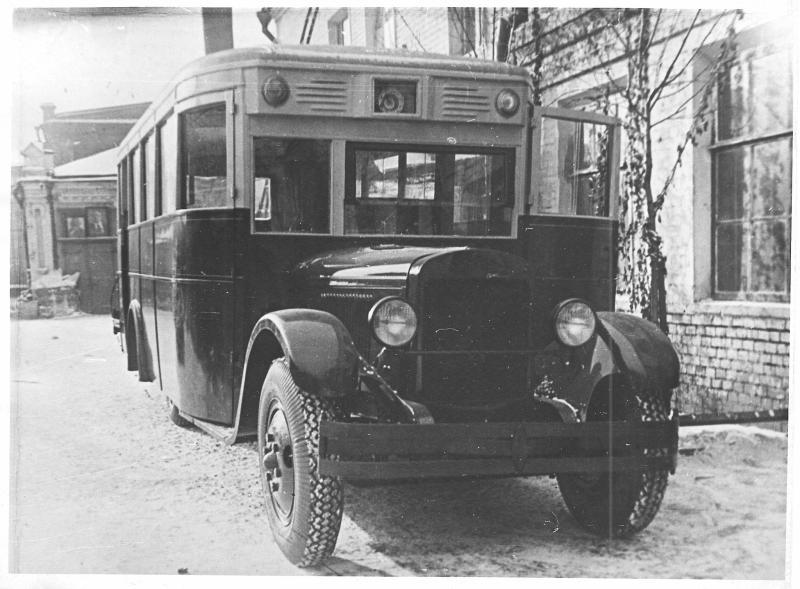 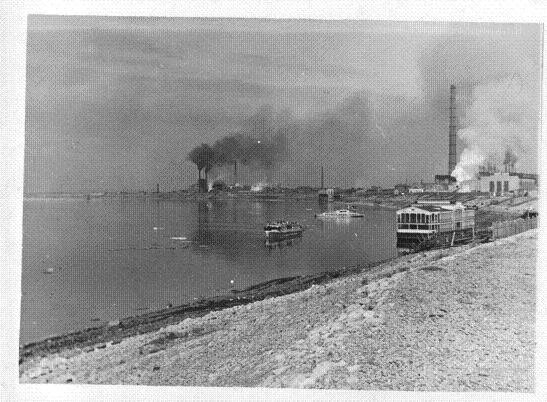 Примерно такие 
автобусы были в нашем городе
					    Пристань Березники 
Городской транспорт.
1941 год – 4 пассажирских автобуса
1945 год – 10 пассажирских автобусов, 31 легковой автомобиль
1941-45 г.г. – 6 автобусных маршрутов

Речной транспорт.
Подразделения: затон и пристань Березники.
В 1941-1945 годах осуществлялись грузовые и пассажирские перевозки до г.Березники, пригородные сообщения на линиях Быстрая-Пыскор, Новинки-Орёл, Таман-Пыскор, проводил ремонт речных судов
Объект 9. городской цирк
читать
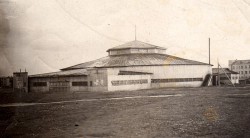 Деревянное куполообразное сооружение на 2,5 тыс. зрителей размещалось между Домом связи (нынешний главпочтамт) и шк. Островского.
Здание Березниковского цирка
В 1942 году прибывших на заводы людей размещали в городском цирке – переселенческом пункте эвакуированных и вербованных. В нём жило более тысячи человек, в большинстве женщины, дети и старики. Цирк обогревала котельная, люди спали на своих вещах на полу, арене, позднее построили трёхъярусные нары. Еду готовили на улице, на кострах, которые горели день и ночь.

С января 1943 г. по февраль 1944 г. принимает цирковые коллективы Москвы, Лениграда и др.городов
Задание 2
Отгадайте ребус. 
Какой объект, связанный с событиями военного времени находится на этой улице?
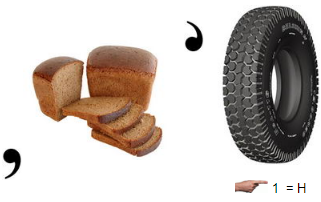 Объект 10. Культурно-спортивный центр «АЗОТ» (Дворец им.ленина)
читать
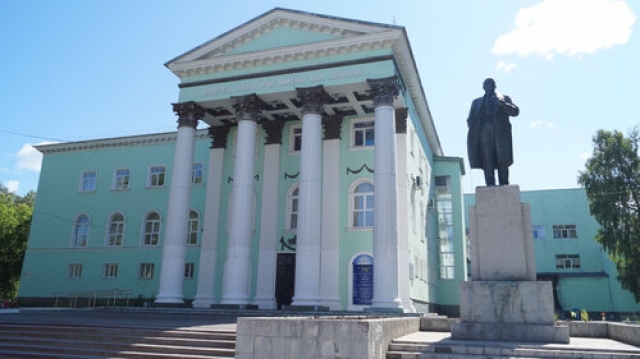 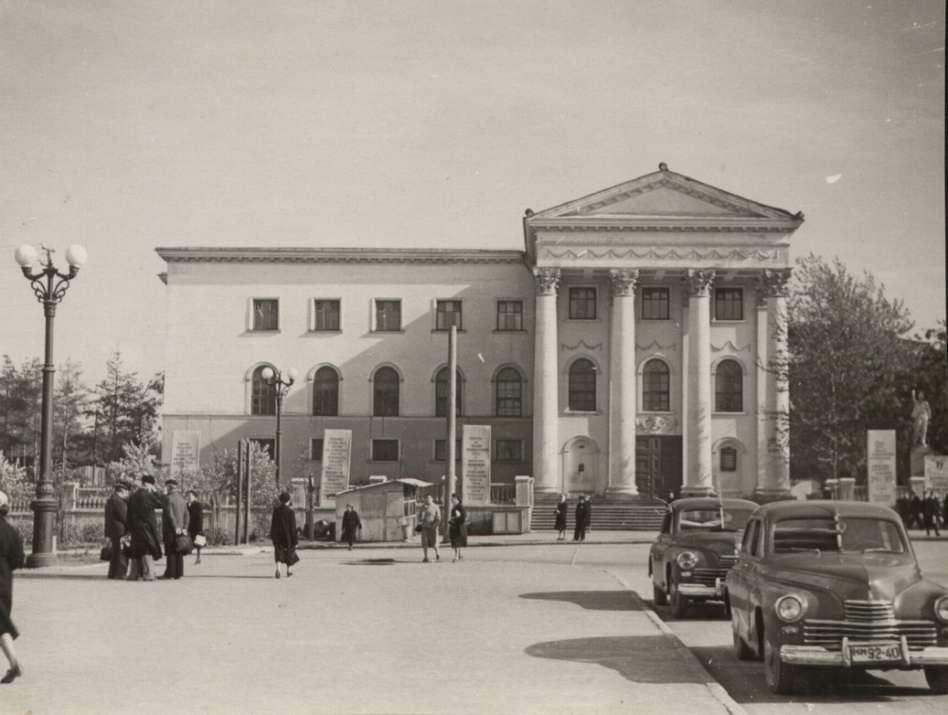 В 1942 году Театр юного зрителя (ТЮЗ) был эвакуирован из блокадного Ленинграда в уральский город Березники и расположился в городском Дворце культуры
Задание 3
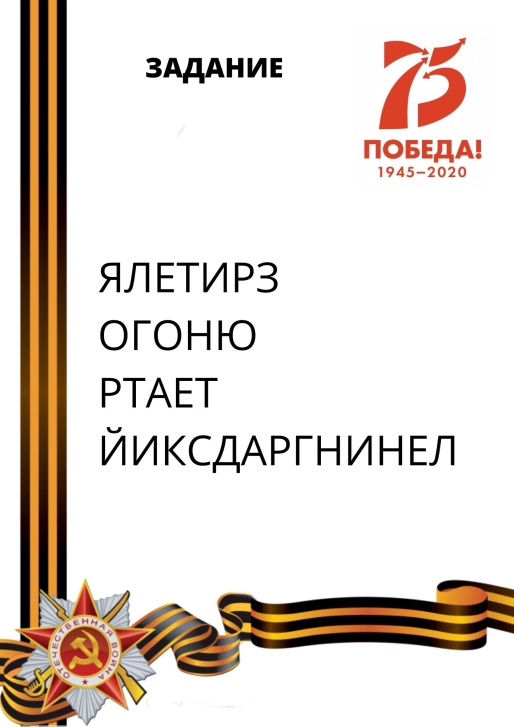 Расшифруйте  
надпись. 
О чём далее пойдёт  
речь?
читать
Объект 11. ленинградский Театр юного зрителя (ТЮЗ)
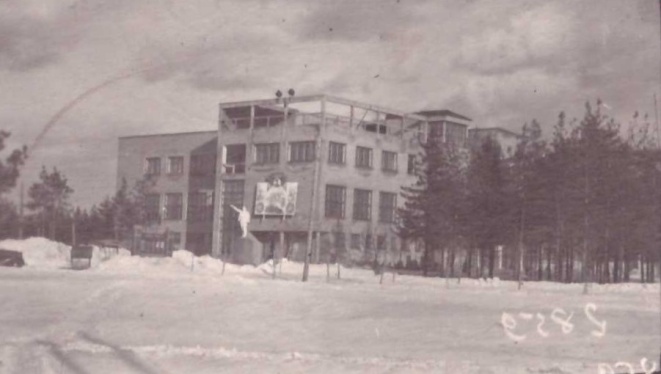 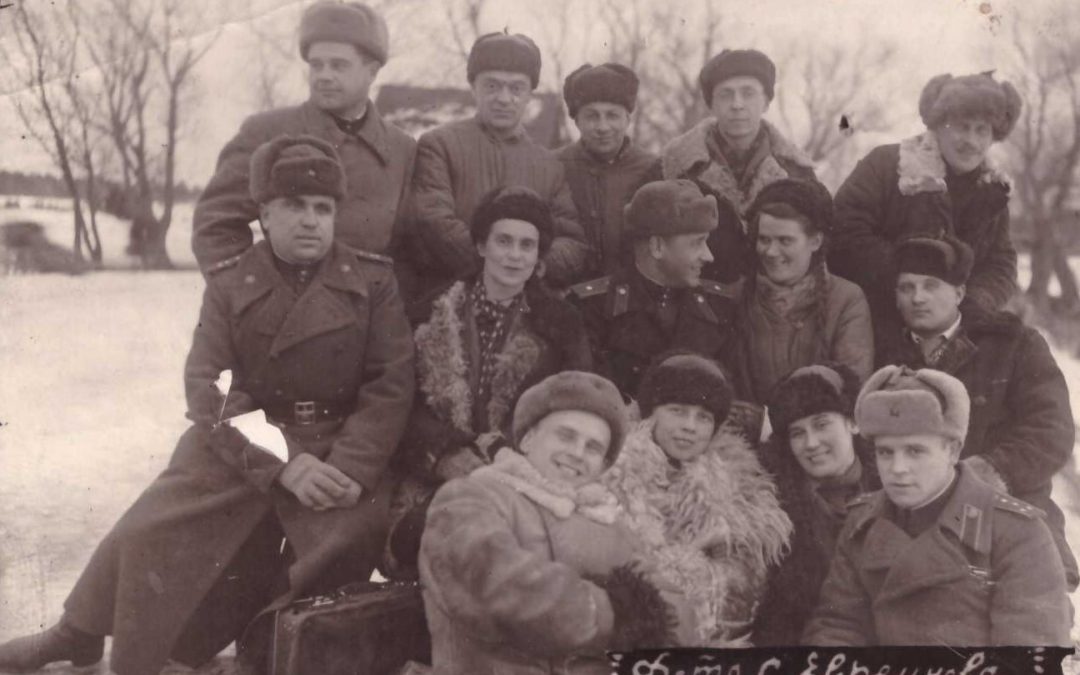 Городской Дворец культуры 		       
в котором располагался ТЮЗ в годы 
войны. 					      Артисты ТЮЗа в эвакуации 
					
Во время Великой отечественной войны многие работники Ленинградского театра юных зрителей (ныне Санкт-Петербургский ТЮЗ им. А. А. Брянцева) ушли на фронт или в составе фронтовых бригад оправились выступать на передовые позиции. Несмотря на это спектакли игрались ежедневно.

Труппа ТЮЗа 18 января 1942 года сыграла первый спектакль на новой сцене – «Кот в сапогах».
 За два с половиной года в Березниках ТЮЗ показал 709 спектаклей, которые посетили 306 тысяч зрителей. В «эвакуационной» афише театра было 57 названий, 15 концертных программ и 6 спектаклей кукольного театра.
Задание 4
Отгадайте ребус. 
Какой объект, связанный с событиями военного времени находится на этой улице?
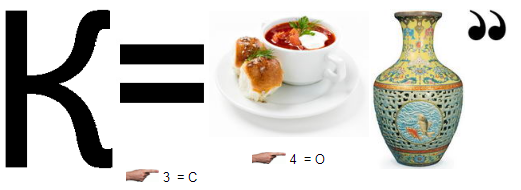 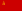 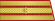 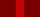 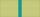 Объект 12. Мемориальная доска в память о а.красноборове
Мемориальная доска 
установлена 
на здании 
Березниковского 
политехнического 
техникума 
(Советский пр., 17).

Улица Красноборова 
находится в районе 
бассейна, параллельно 
ул.К.Маркса
Объект 13. Музей удтк
читать
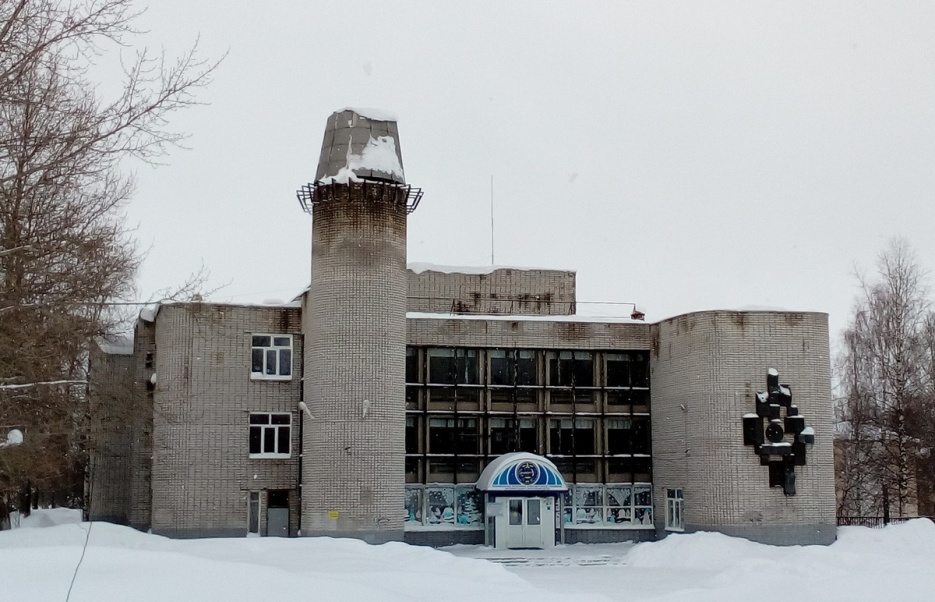 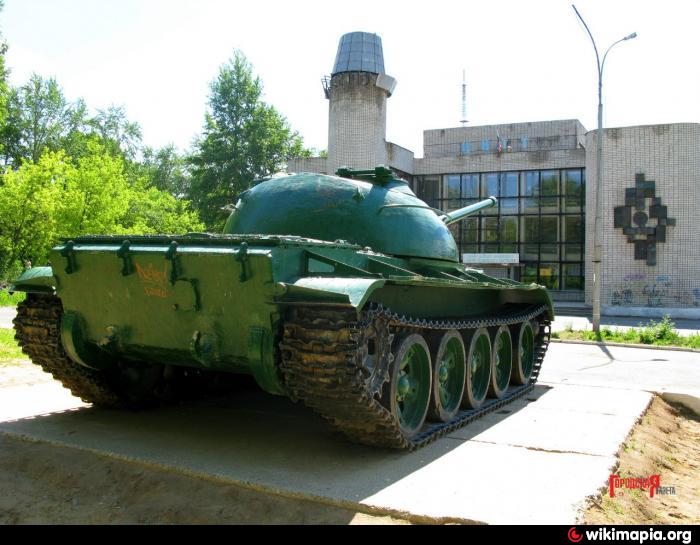 Здание Центра детского и юношеского научно-технического творчества (ЦДЮНТТ), в котором находится Музей 10-го Гвардейского Уральского Краснознамённого орденов Суворова и Кутузова добровольческого танкового корпуса.

Музей посвящён тем, кто под Знаменем танковой гвардии не щадил своей крови и самой жизни ради достижения победы над фашистскими захватчиками.
Общий фонд музея – 500 ед.хр.(данные 2015 г.). Содержит подлинные документы, воспоминания ветеранов войны, личные вещи бойцов танкового корпуса
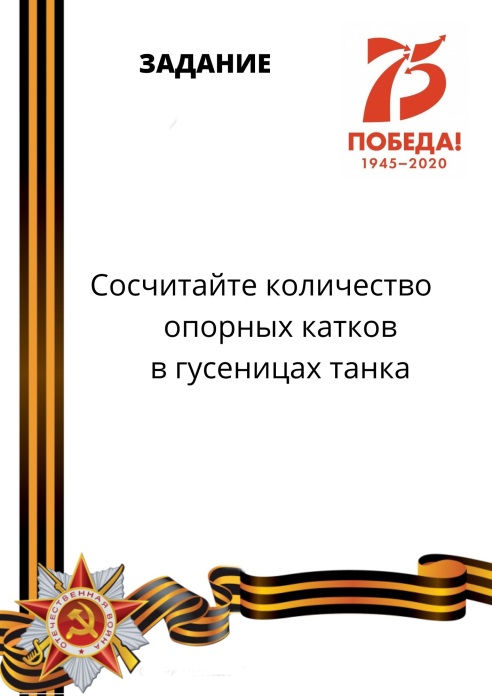 Задание 5
Объект 14. Мемориал победы
читать
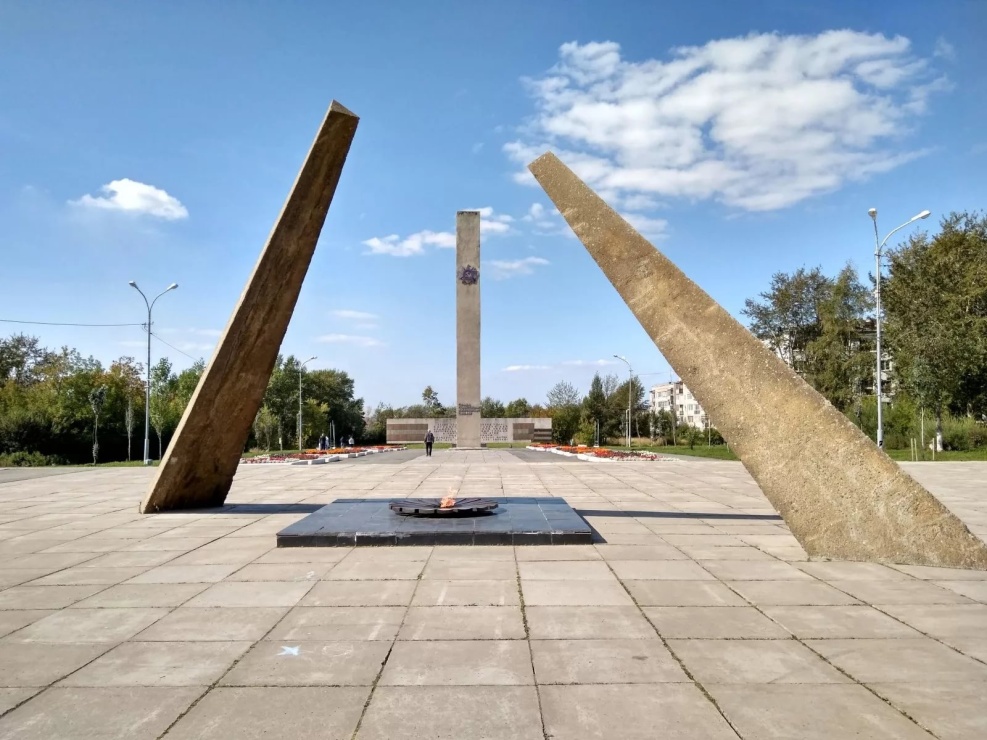 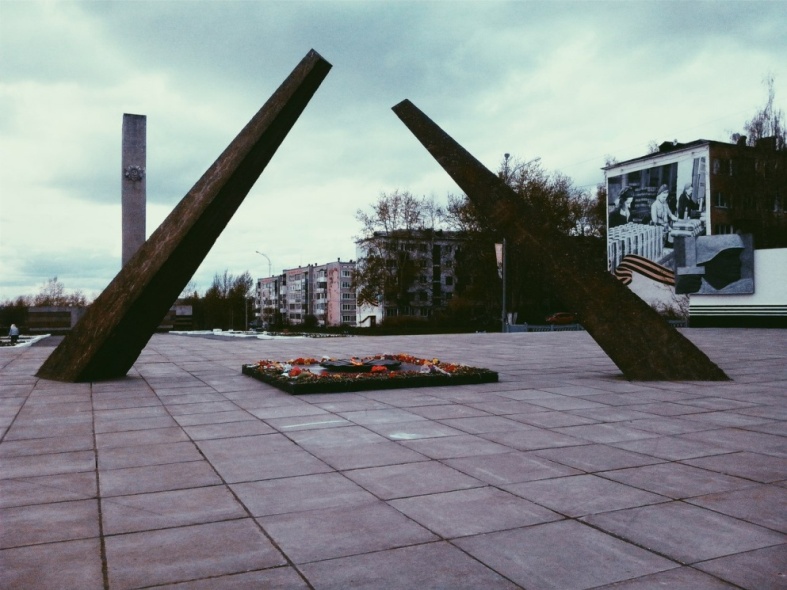 Мемориальный ансамбль, посвящённый 
Победе в Великой Отечественной войне 1941-1945 г.г.

Открыт в год 30-летия Великой Победы (в каком году – посчитайте самостоятельно).

В мемориальный комплекс входит:
Вечный огонь
Стена Славы			Стена Победы
Стена Памяти			Стена Трудовой Славы 
(авт.Шека В.П.)
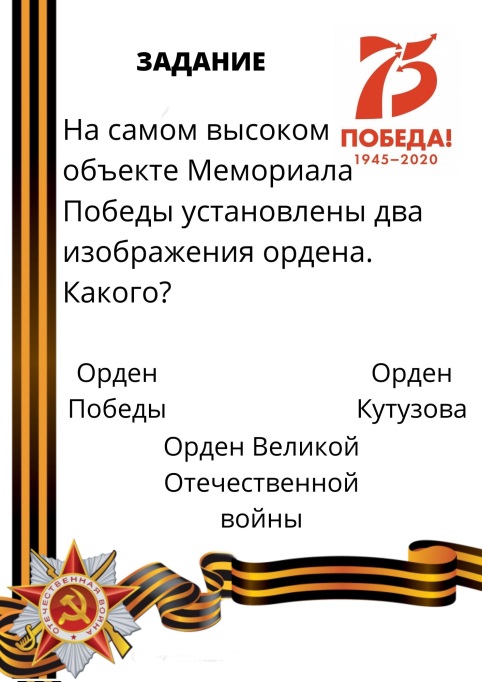 Задание 6 
для самостоятельного 
поиска
[Speaker Notes: 6]
Задание 7
для самостоятельного 
поиска
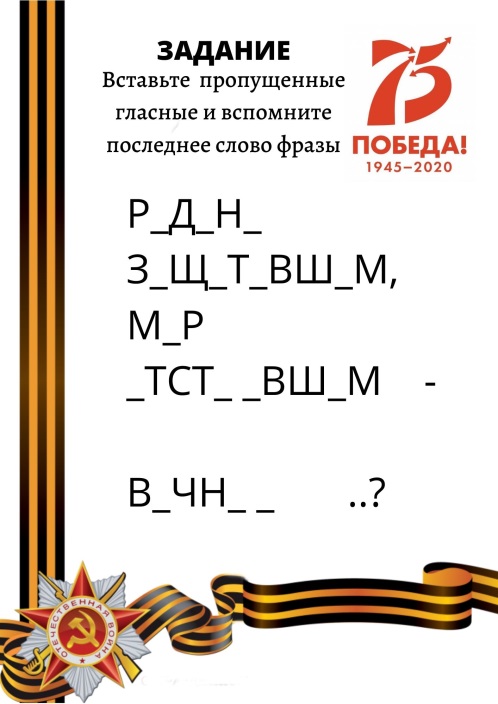 Задание 8
На Стене Славы 
написаны слова…
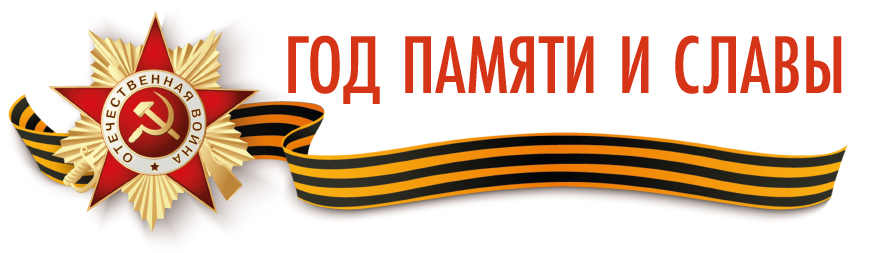 Мы не слышали грохота бомбёжек и звука свистящих пуль, не видели, как гибнут люди на полях сражений или от страшных ран, не знаем, что такое голод…

Но мы должны помнить о тех, кто подарил нам мирную жизнь. 
В нашем городе -Память в каждом берёзовом листочке. 

Мы помним! Мы гордимся! Мы чтим!

Минута молчания…
ответы
Задание 1. 
Всё для фронта, всё для победы!
ответы
Задание 2. 
ДК им.Ленина
ответы
Задание 3. 
Ленинградский театр юного зрителя
ответы
Задание 4. 
Красноборова
ответы
Задание 5. 
10?
ответы
Задание 6. 
Орден Победы
ответы
Задание 7.
18
ответы
Задание 8. 
Родину защитившим,
 мир отстоявшим – вечная слава!